July 2012
Full Beacon
Date: 2012-07-16
Authors:
Slide 1
Yong Liu, Marvell, et. al.
July 2012
Slide 2
Yong Liu, Marvell, et. al.
July 2012
Slide 3
Yong Liu, Marvell, et. al.
July 2012
Short beacon
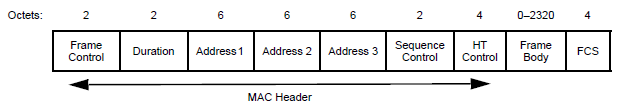 Regular beacon:
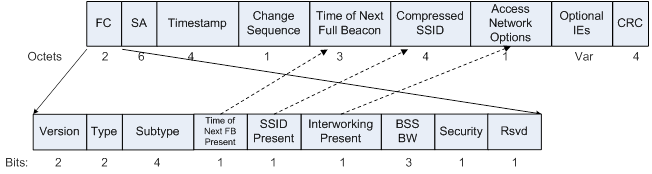 Short beacon:
Compared with regular beacon in current 802.11 spec, short beacon eliminates several MAC header fields that are not useful
Short beacon needs not carry full BSS information
AP may choose to send a full beacon periodically or from time to time to advertise full BSS information
The Time of Next Full Beacon field shall be always present in the short Beacon frame if an AP transmits full (long) Beacon frames periodically
Slide 4
Yong Liu, Marvell, et. al.
July 2012
Motivation and proposal
The MAC header fields eliminated from short beacon are not useful to full beacon either
The current short beacon format allows a short beacon to carry optional IEs
Full beacon can use the same short beacon format, but should include a full set of fields/IEs needed to advertise the full BSS information
Slide 5
Yong Liu, Marvell, et. al.
July 2012
Full beacon indication
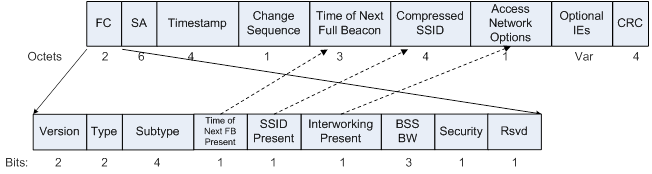 STAs may choose (or be forced) to wait for a full beacon to obtain the full BSS information
Since a short beacon can also carry some optional fields/IEs (but may not be the full set of fields/IEs), a STA waiting for a full beacon should be able to tell whether a received beacon is a short beacon or a full beacon
How to indicate a full beacon is TBD:
One example is to set the value of the Time of Next Full Beacon equal to the higher 3 bytes of  the Timestamp field
Slide 6
Yong Liu, Marvell, et. al.
July 2012
Straw poll / Pre-Motion
Do you support the concept of a unified beacon format for short beacon and full beacon based on the short beacon format already present in SFD?
Slide 7
Yong Liu, Marvell, et. al.